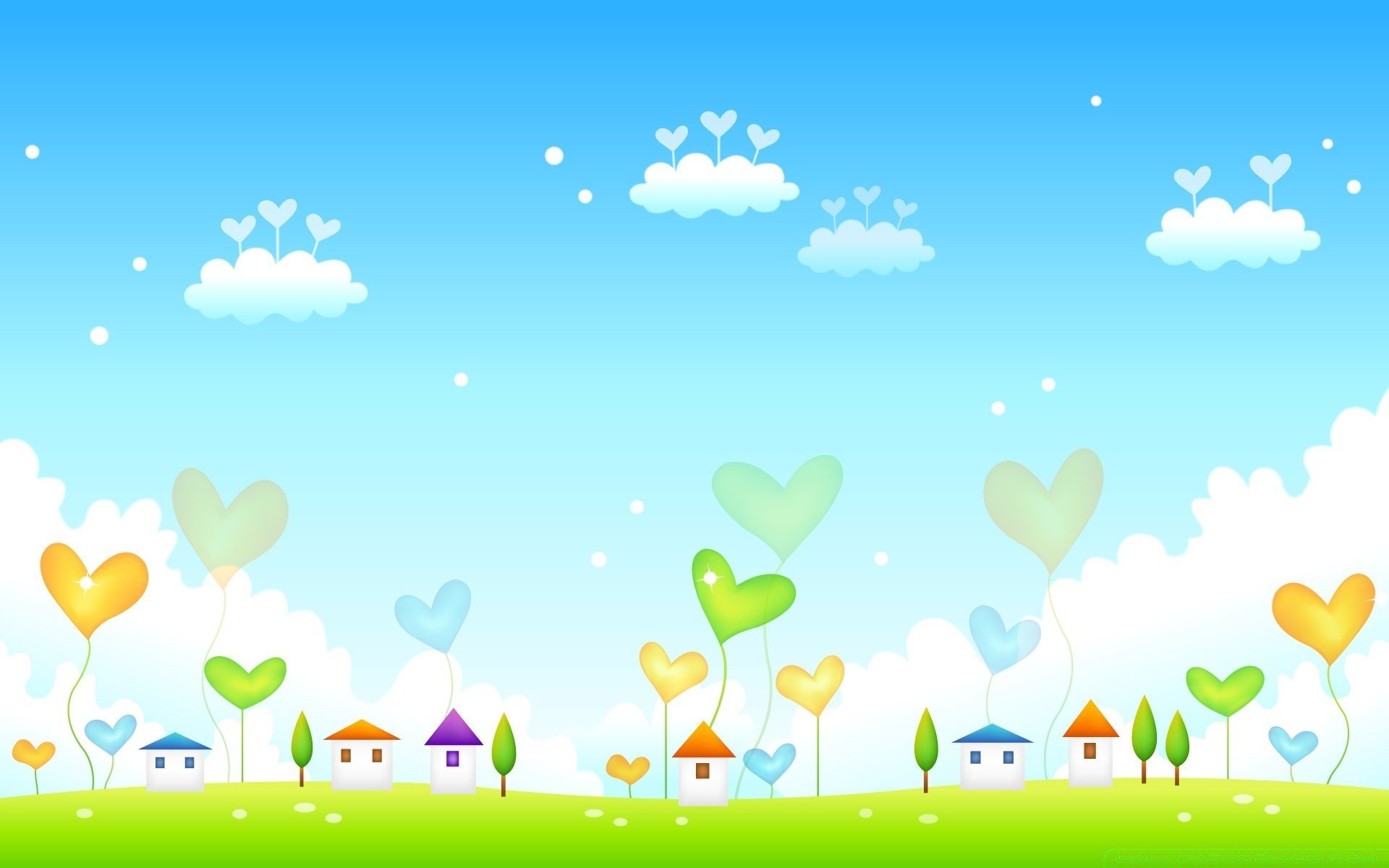 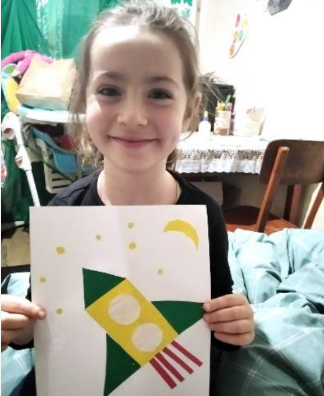 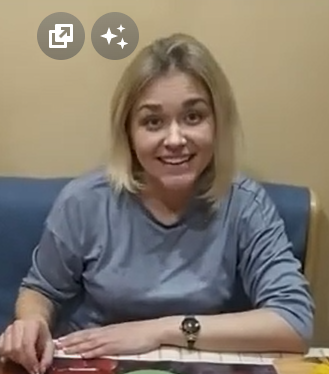 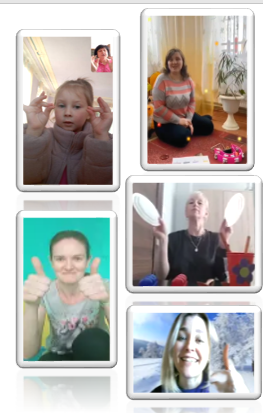 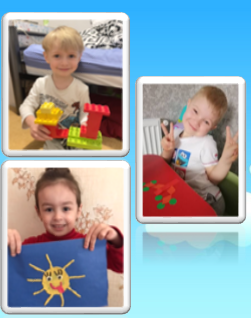 ДОШКІЛЬНИЙ НАВЧАЛЬНИЙ ЗАКЛАД
КОМБІНОВАНОГО ТИПУ, ЯСЛА-САДОК №49 «КРІПИШ»
БАХМУТСЬКОЇ МІСЬКОЇ РАДИ ДОНЕЦЬКОЇ ОБЛАСТІ                                                          запрошує хлопчиків та дівчаток віком від 3-х до 7-ми років                                     на дистанційне навчання  у 2023/2024 навчальниому році
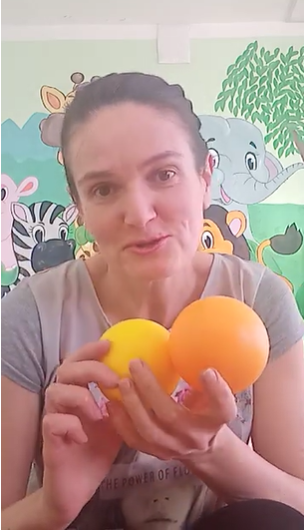 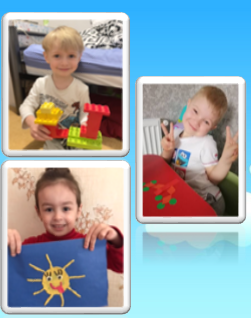 «Діти повинні жити у світі краси, гри, казки, музики, малюнка, фантазії, творчості.»Василь Олександрович Сухомлинський
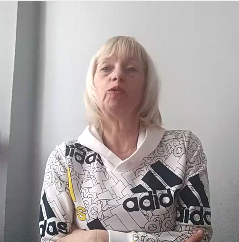 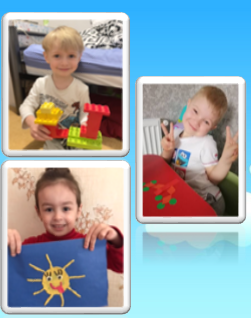 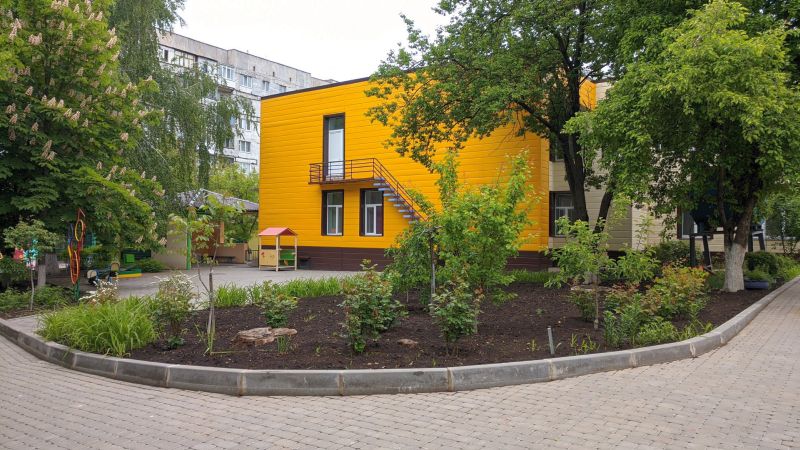 Садочок працює за такими напрямками:
розвиток мистецько-творчої    компетентності
розвиток мовленнєво-комунікативних  та пізнавальних навичок
формування дошкільної зрілості   (рік перед  школою)
        
  Ми працюємо за програмами «Дитина», «Освіта для сталого розвитку», «Афлатот»
Вас чекають цікаві онлайн-заняття з
творчими та веселими вихователями та                професійними  логопедами і дефектологами
співучими музичними  керівниками та спортивним  інструктором  з фізкультури
компетентним  психологом
Ми чекаємо саме на вас!
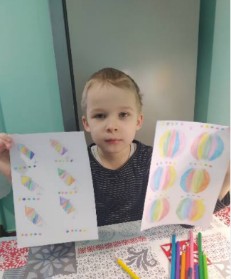 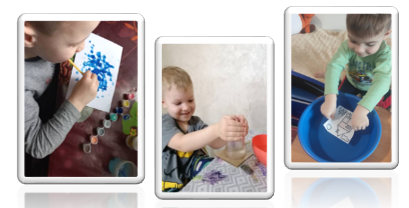 Написати нам листа
Познайомитися з нами
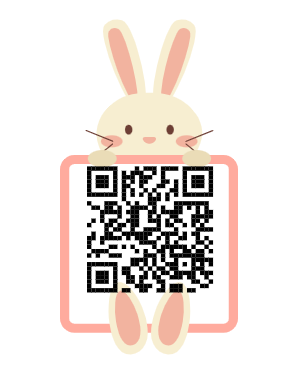 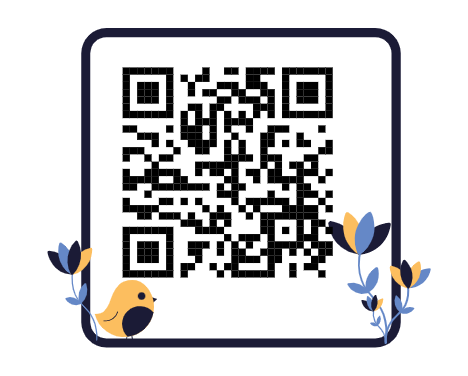 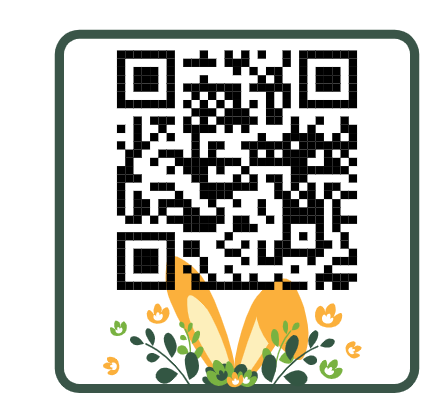 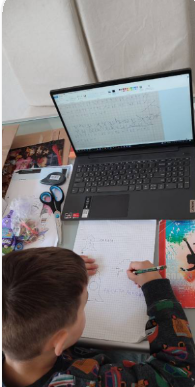 Телефон для довідок:  +380502058233- Ірина